Supplementary Figure 2
Con
A
PELP1 Tg
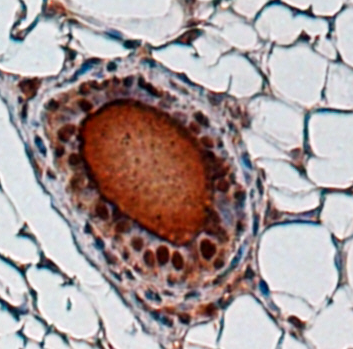 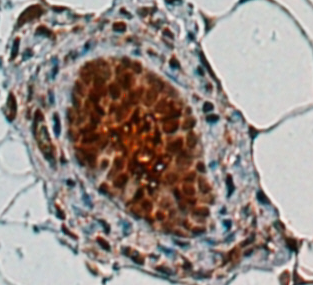 Cyclin D1
B
Con
PELP1 Tg
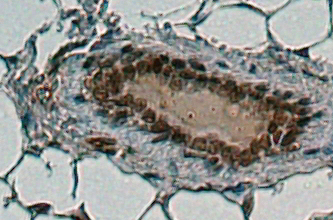 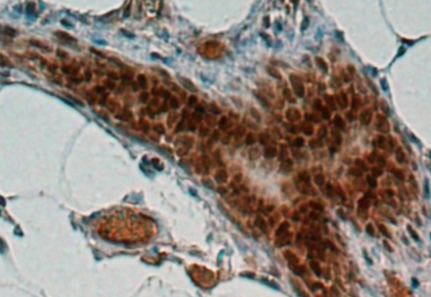 Ser991PELP1
Figure S2.  Representative IHC images showing the status of cyclin D1 (A) and phos-PELP1 (B)in the mammary glands of 6-month-old control and MMTV-rtTA-TetO-PELP1 bitransgenic mice.